Beù vui hoïc chöõ v vaø r
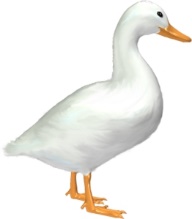 v
con   òt
Beù laøm quen chöõ v
v
Caùc kieåu chöõ v
v
V
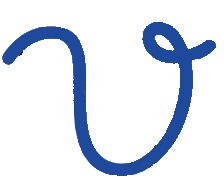 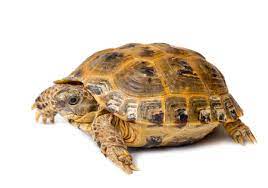 con   uøa
r
Beù laøm quen chöõ r
r
Caùc kieåu chöõ r
r
R
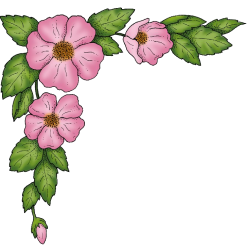 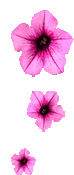 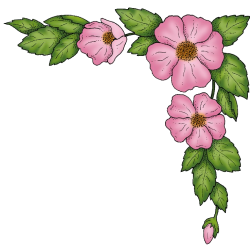 Trò chơi
Hãy chọn đáp án đúng
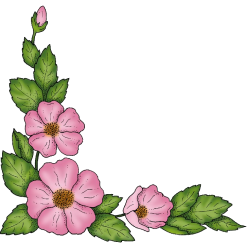 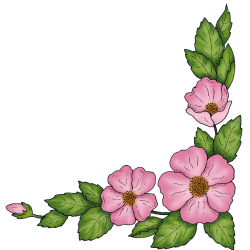 Câu 1. Bù chữ còn thiếu
l
1.
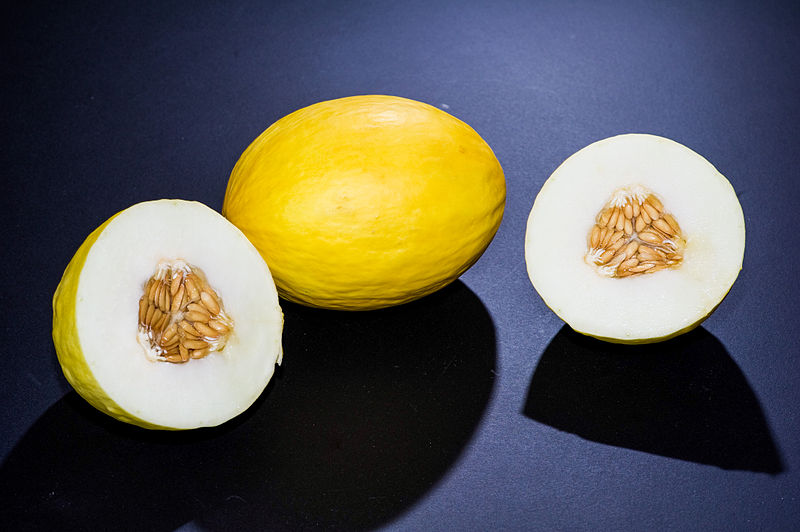 v
2.
t
3.
dư­a vµng
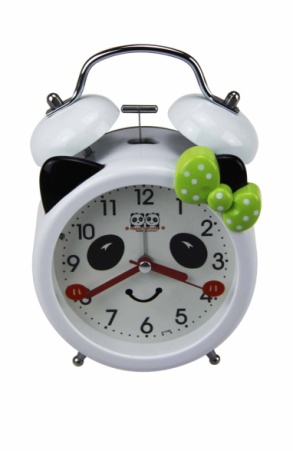 d­ưa ...µng
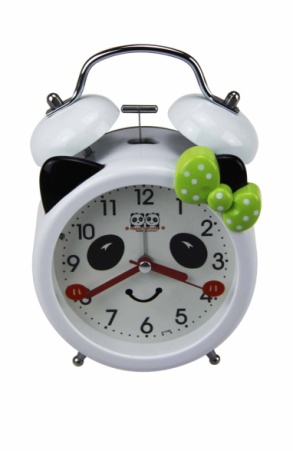 0
1
5
4
3
2
1
0
5
4
3
2
̒
Bù chữ còn thiếu
b
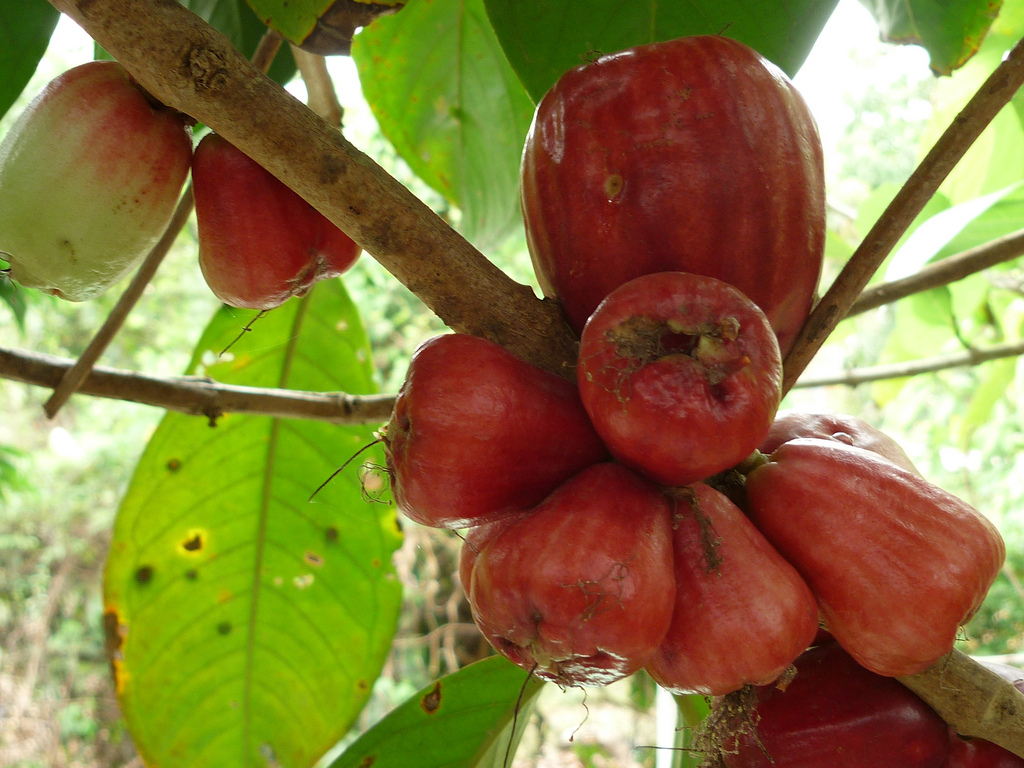 1.
r
2.
h
3.
qu¶ roi
̒
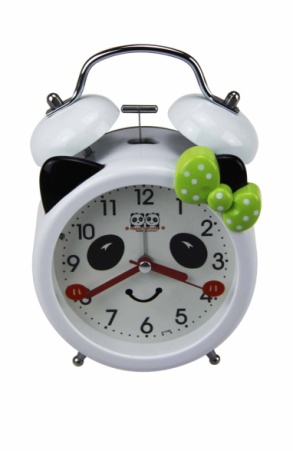 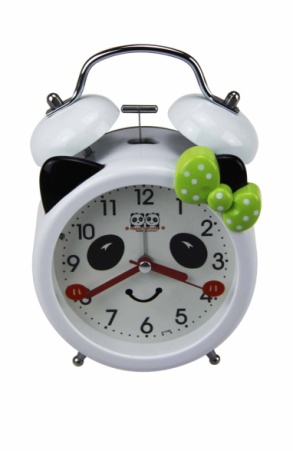 qu¶...oi
5
4
3
2
1
0
5
4
3
2
1
0
Tứ sau đây có chứa mấy chữ “ r”
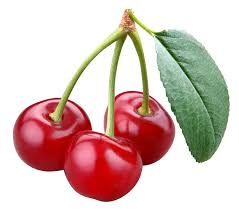 1. Có 3 chữ r
2. Có 2 chữ r
3. Có 1 chữ r
sơ ri
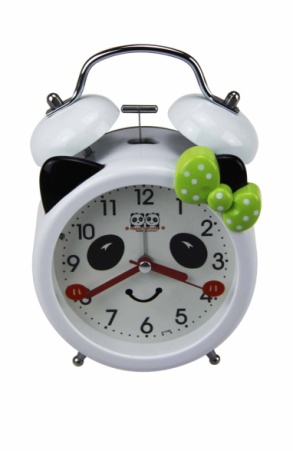 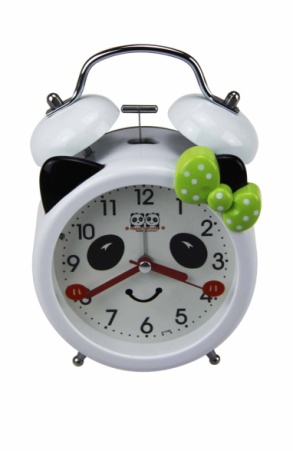 5
4
3
2
1
0
5
4
3
2
1
0
Câu 4: Từ sau đây có chứa mấy chữ v
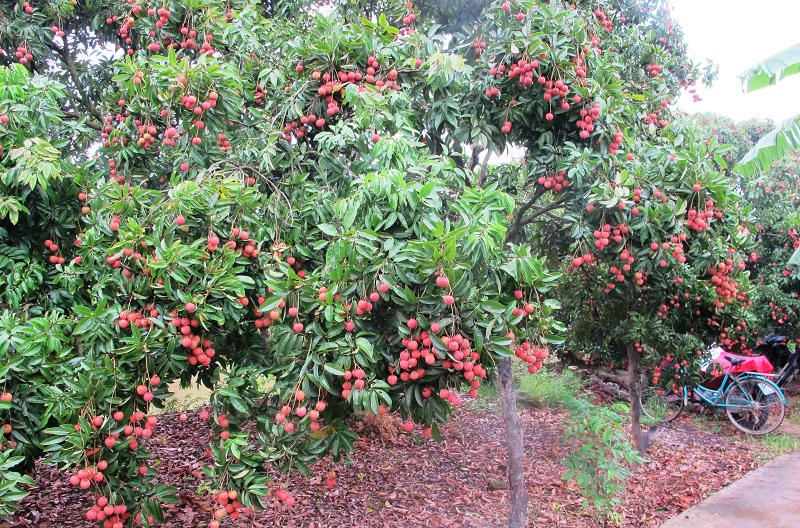 1. Có 2 chữ v
2. Có 3 chữ v
3.Có 1 chữ v
Vườn v¶i
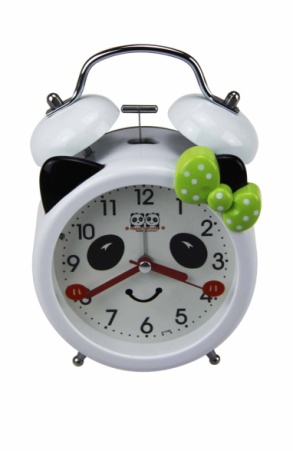 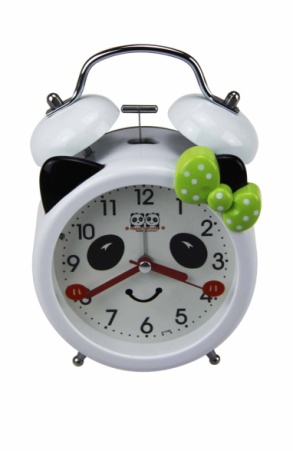 5
4
3
2
1
0
5
4
3
2
1
0